Церемония открытия «Арт-клуба»Высшей школы журналистики и массовых коммуникацийМАСКАРАД26 декабря 2014
«Арт-клуб» –  это творческое объединение студентов и преподавателей Высшей школы журналистики и массовых коммуникаций. 
Актив «Арт-клуба»: 
ПРЕЗИДЕНТ - Анастасия Самсонова
 КРЕАТИВНЫЙ ДИРЕКТОР – Оксана Соловьева 
СПЕЦИАЛИСТ ПО СВЯЗЯМ С ОБЩЕСТВЕННОСТЬЮ– Мария Бессарабова
РУКОВОДИЕЛЬ ТЕХГРУППЫ – Максим Кузнецов.
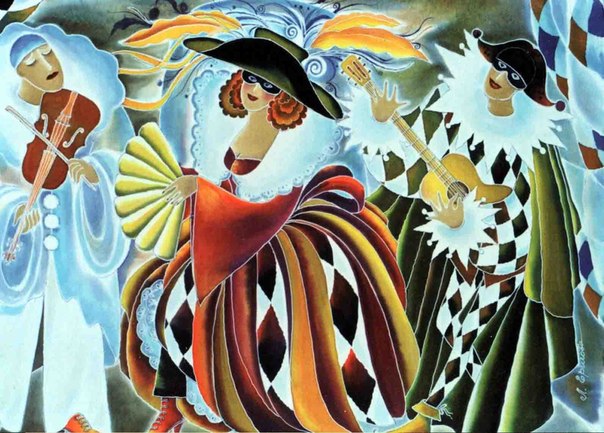 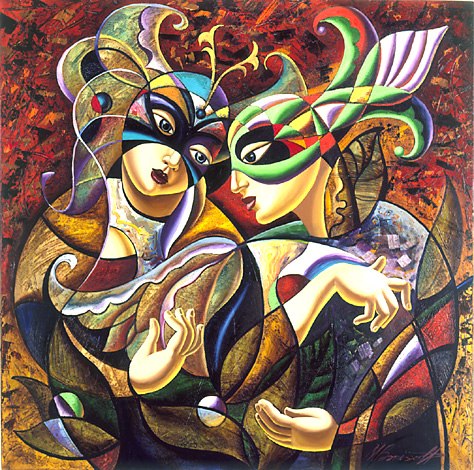 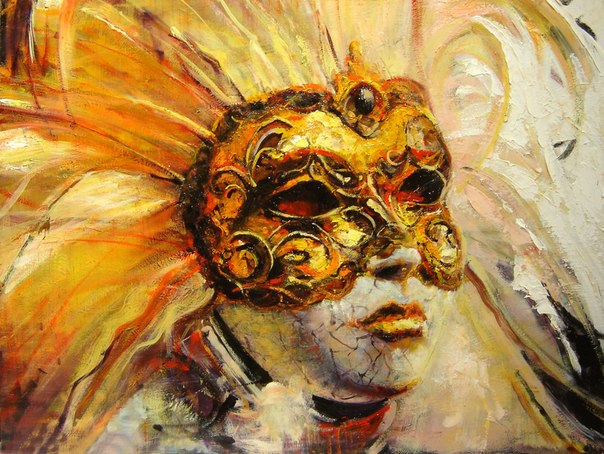 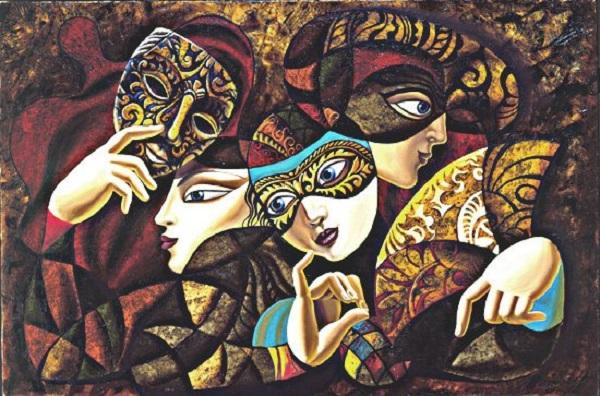 26 декабря 2014г – церемония открытия «Арт-клуба»: новогодний «Маскарад» на факультете журналистики.
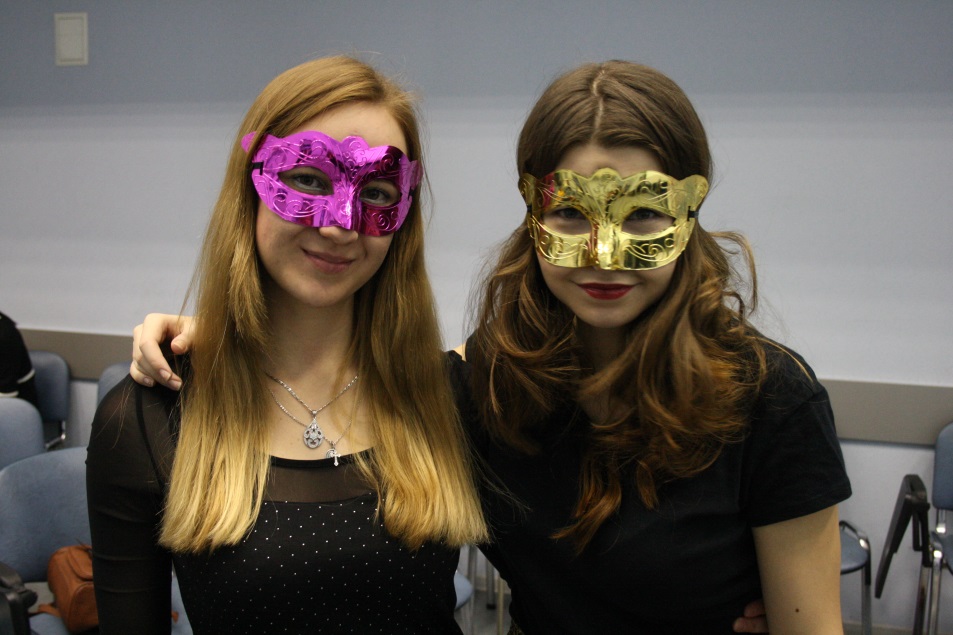 Ах, «Маскарад» !
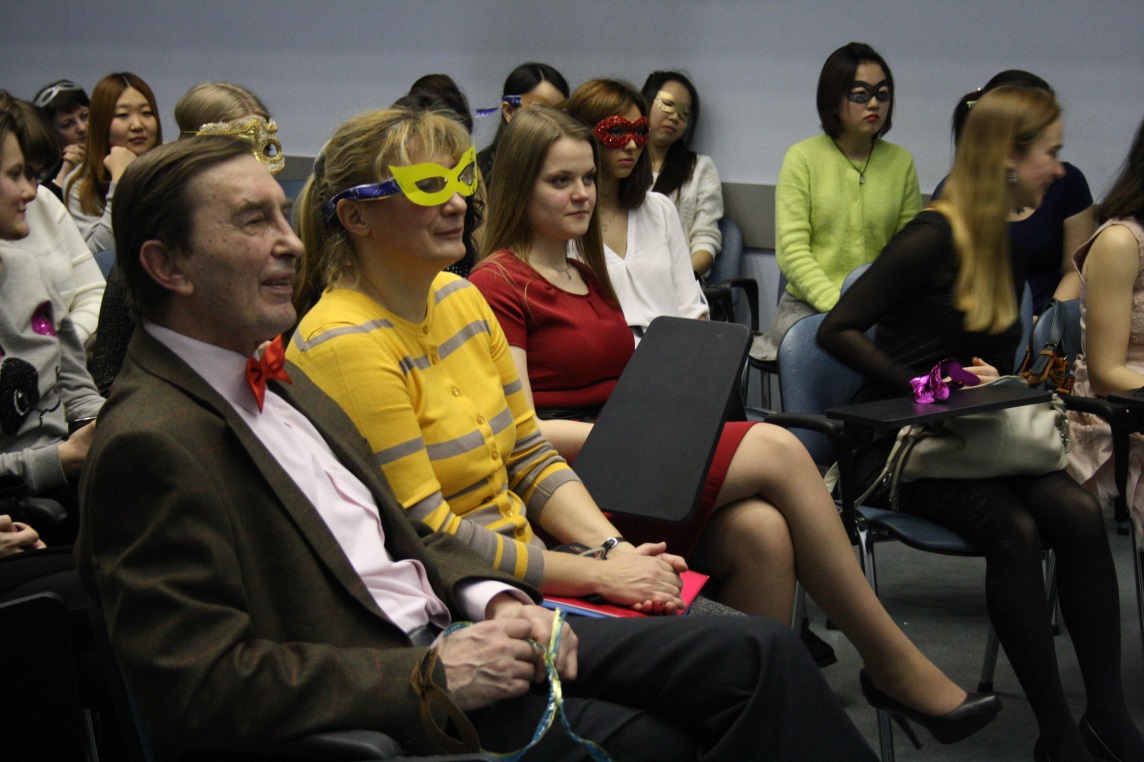 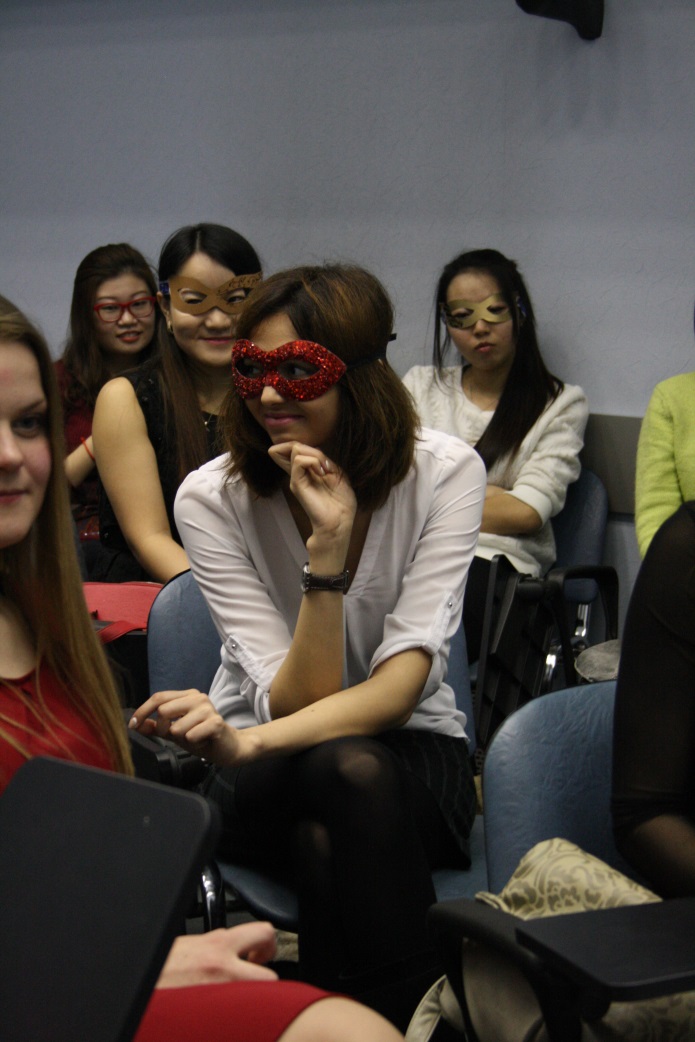 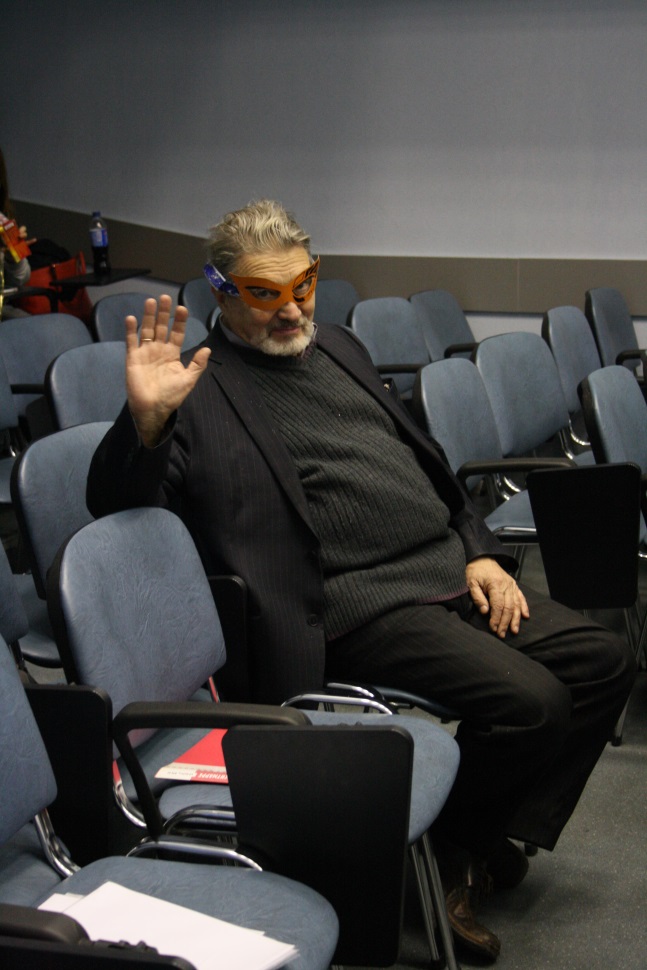 ГОСТИ НОВОГОДНЕГО МАСКАРАДА:
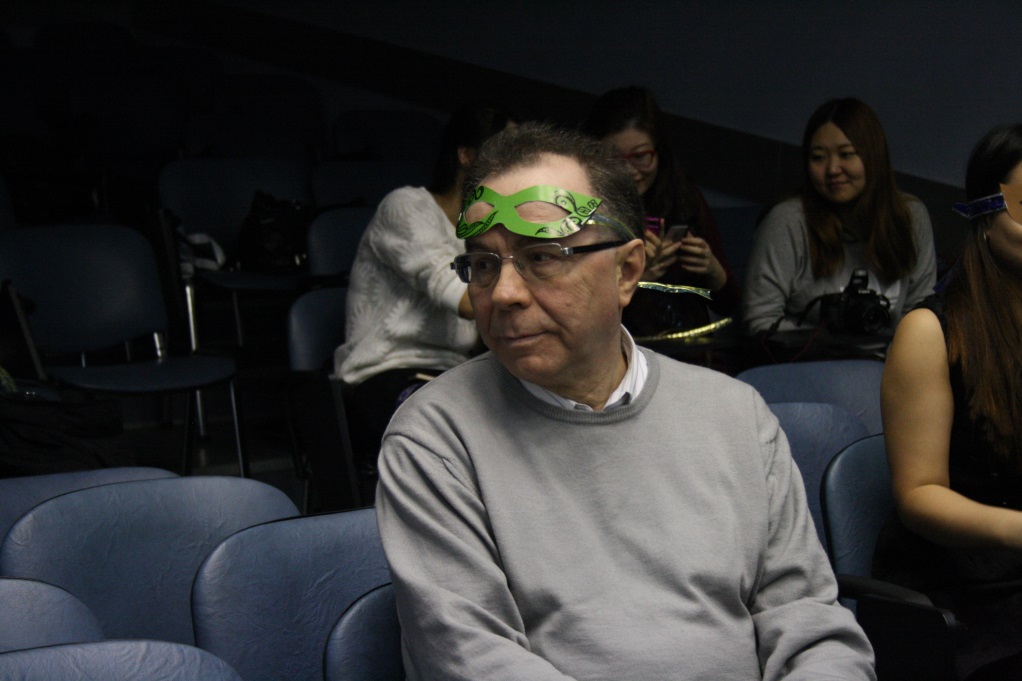 Познин В. Ф.
Волковский Н. Л.
Сидоров В. А.
Церемонию открыли организатор «Арт-клуба» Л. П. Марьина и заведующий кафедрой теории журналистики и массовых коммуникаций С. Г. Корконосенко
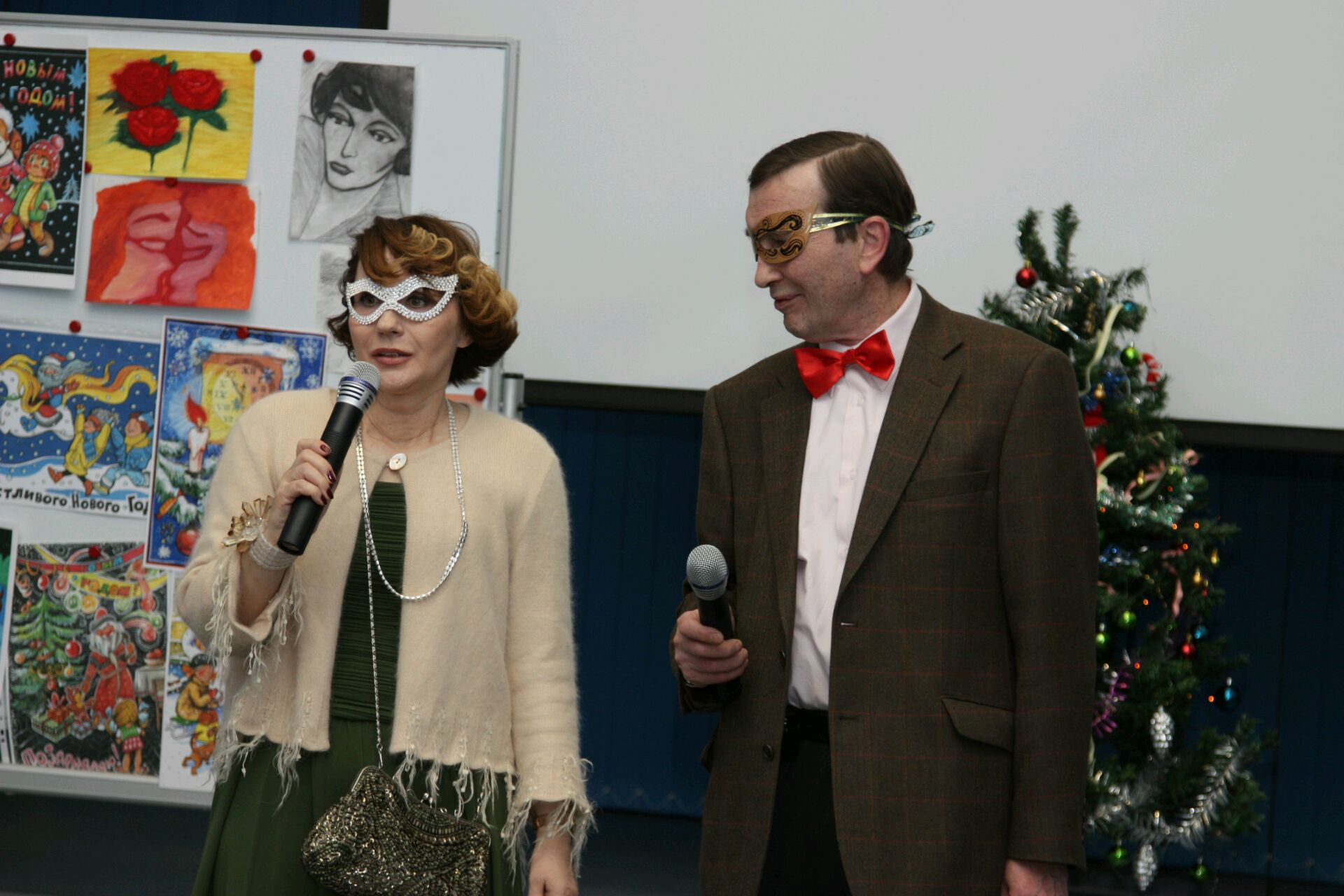 На праздник пришли друзья и гости «Арт-клуба»
Среди гостей – петербургская художница Ольга Анциферова
Ольга Анциферова со своей выставкой ранних работ.
С рассказом о современном искусстве и выставке «Тетрадь» выступил Павел Чангирович Хан
На церемонии свои таланты показали студенты-участники «Арт-клуба»
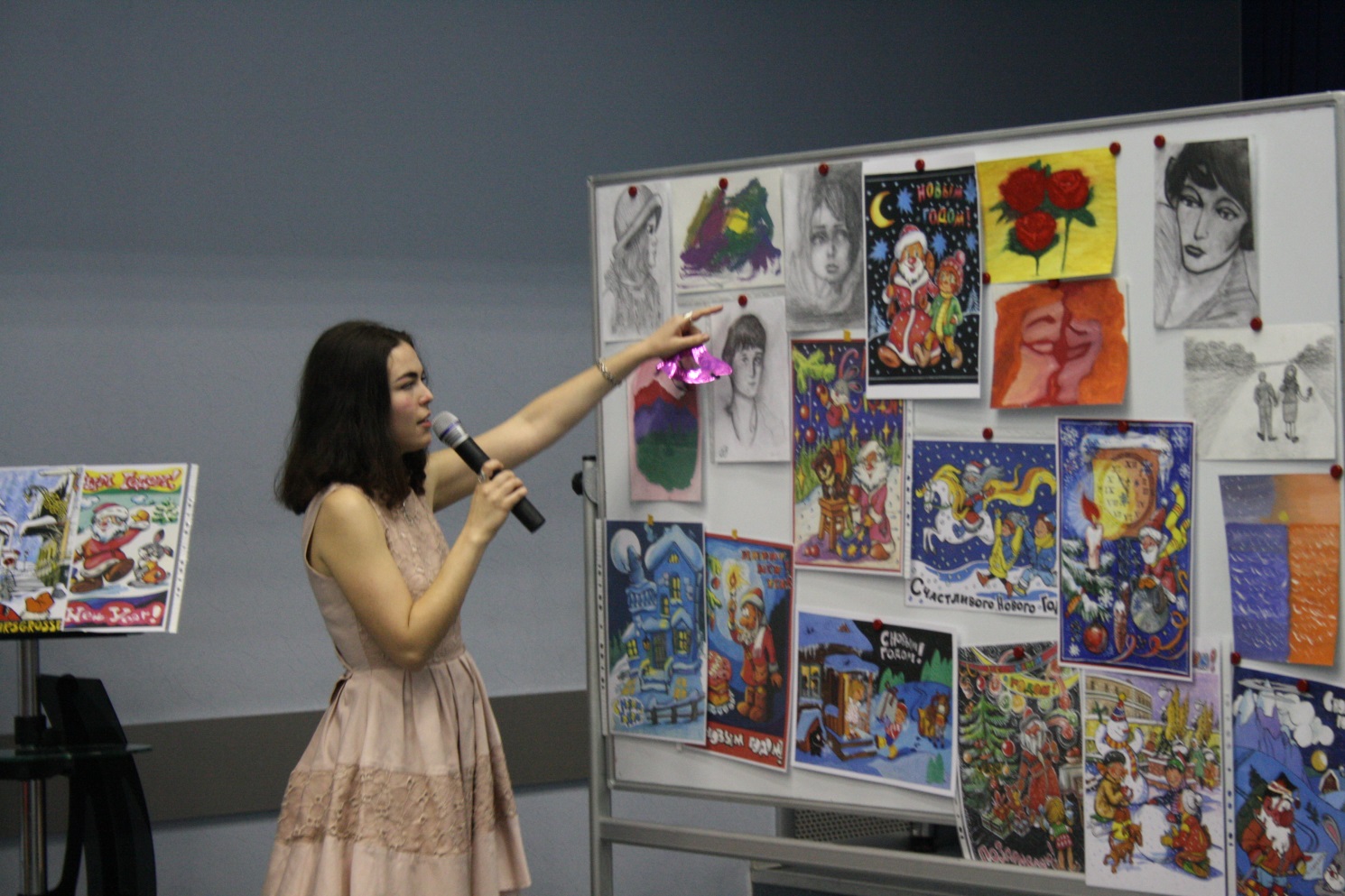 Магистрантка 1 курса Карина Галия показывает работы, участвовавших в выставке «Русская любовь», отмеченных Никасом Сафроновым
Создание вернисажа работ Ольги Анциферовой и Карины Галии. Младшее поколение перенимает опыт у старшего.
Ирина Акулович и Яна Монголова с песней Жанны Агузаровой  «Снег идет».
Максим Кузнецов встречал гостей гитарной импровизацией, а на концерте порадовал слушателей композицией Pink Floyd «Wish You Were Here».
Студентки из Китая Е Цзявэнь, Фань Синьтун, Бао Лань и Лу Жун выступили с китайской песней «Луна представляет мое сердце».
За аудио- и видеосопровождение мероприятия отвечала техническая группа «Арт-клуба» в лице Максима Кузнецова и Михаила Третьякова
Михаил Третьяков провел викторину о масках и маскарадах
За правильные ответы гости получили призы с символикой ВШЖиМК
В гости к «Арт-клубу» зашли Дед Мороз и Баба-Яга
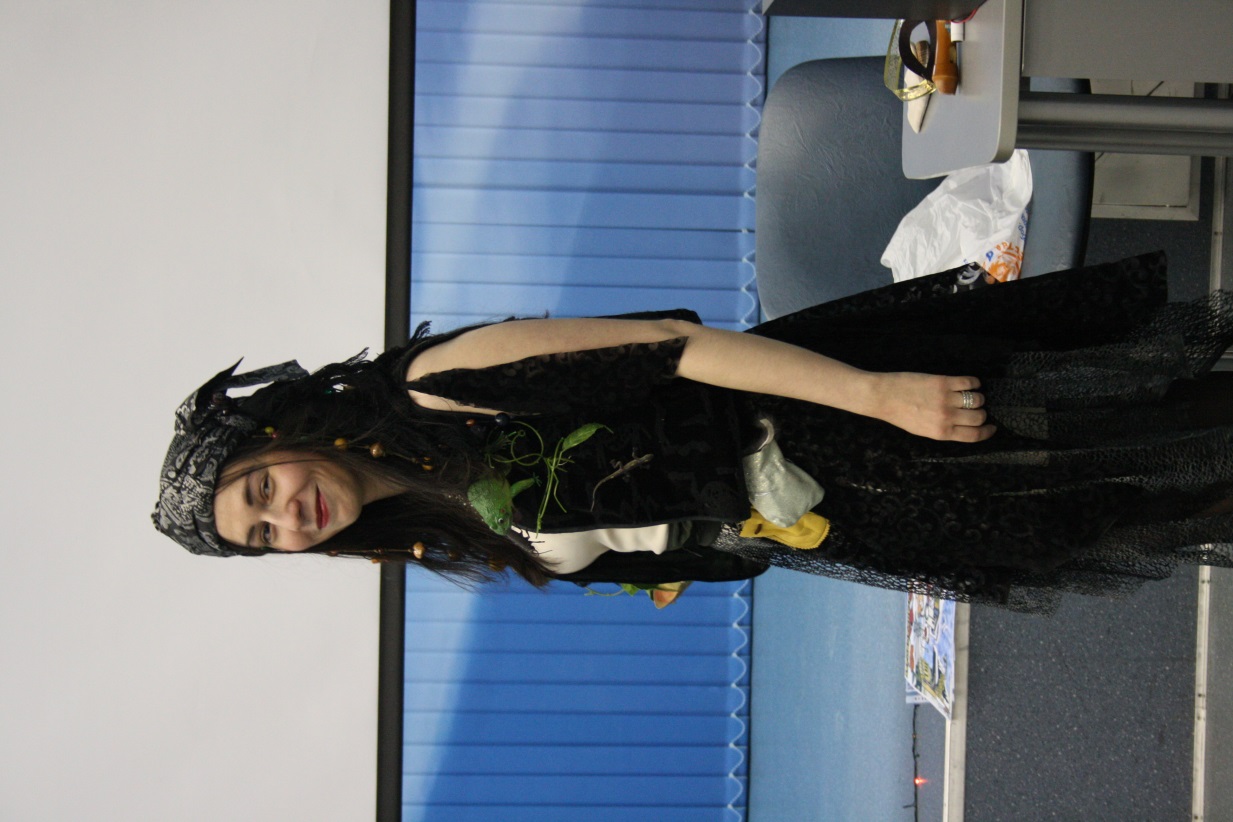 Дед Мороз – Леонид Никольский
Баба Яга – Кристина Постникова
Церемонию вели: Анастасия Самсонова и Георгий Сафронов
На празднике присутствовали представители СМИ
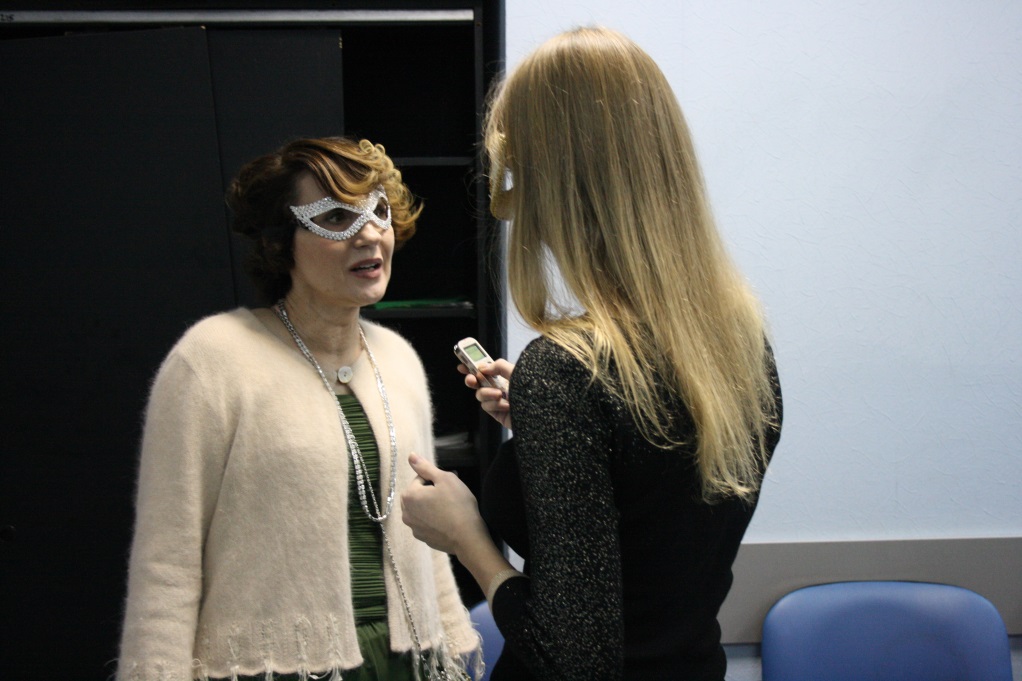 Телеканал «МОСТ» снял видеосюжет о церемонии: 

http://jf.spbu.ru/1_linia/1195-21251.html
Маскарад продолжился в неформальной обстановке за чашкой чая
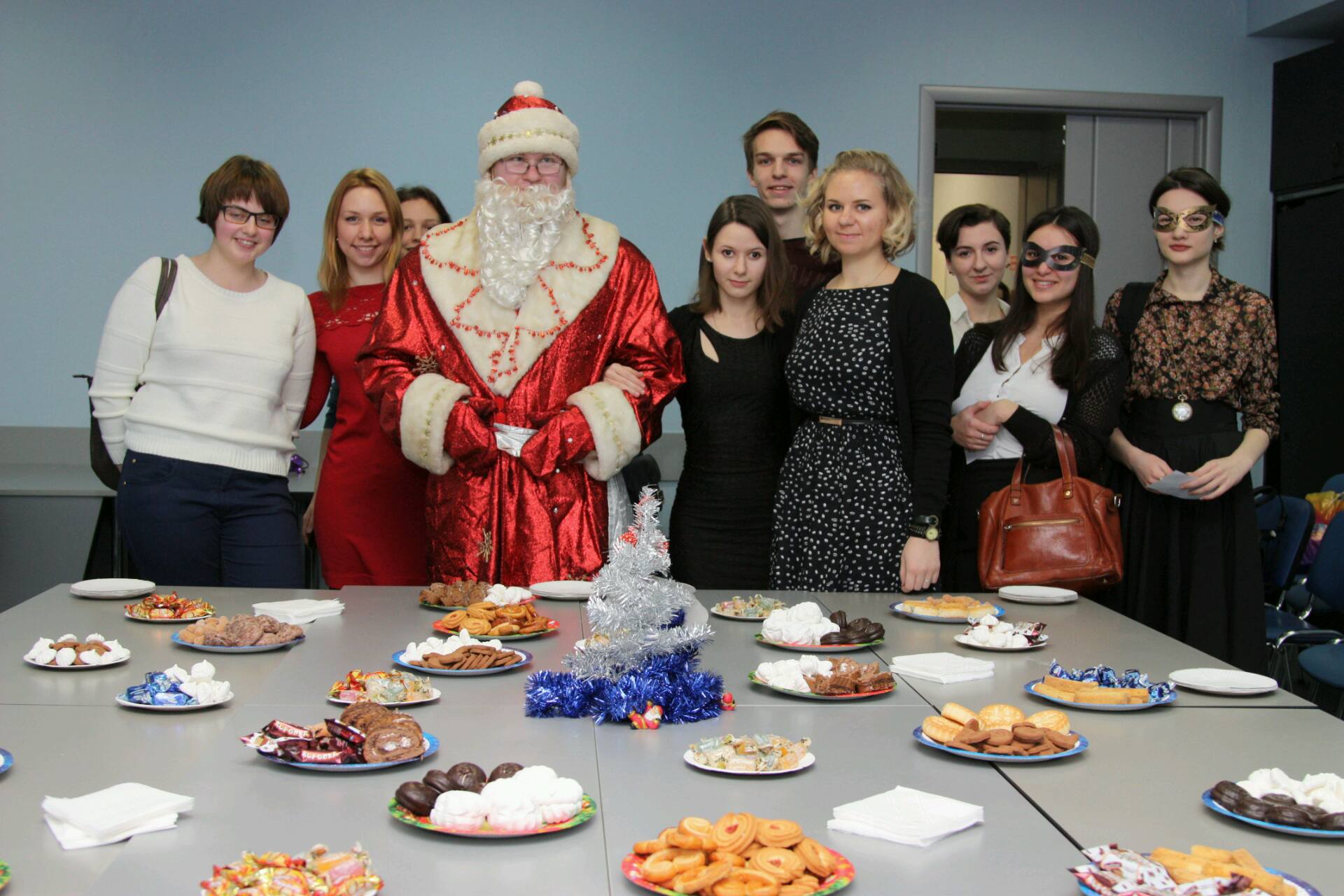 «Арт-клуб» ярко заявил о себе новогодней церемонией «Маскарад». Гости расходились с улыбкой и приятными впечатлениями. Мы надеемся на скорейшую встречу!
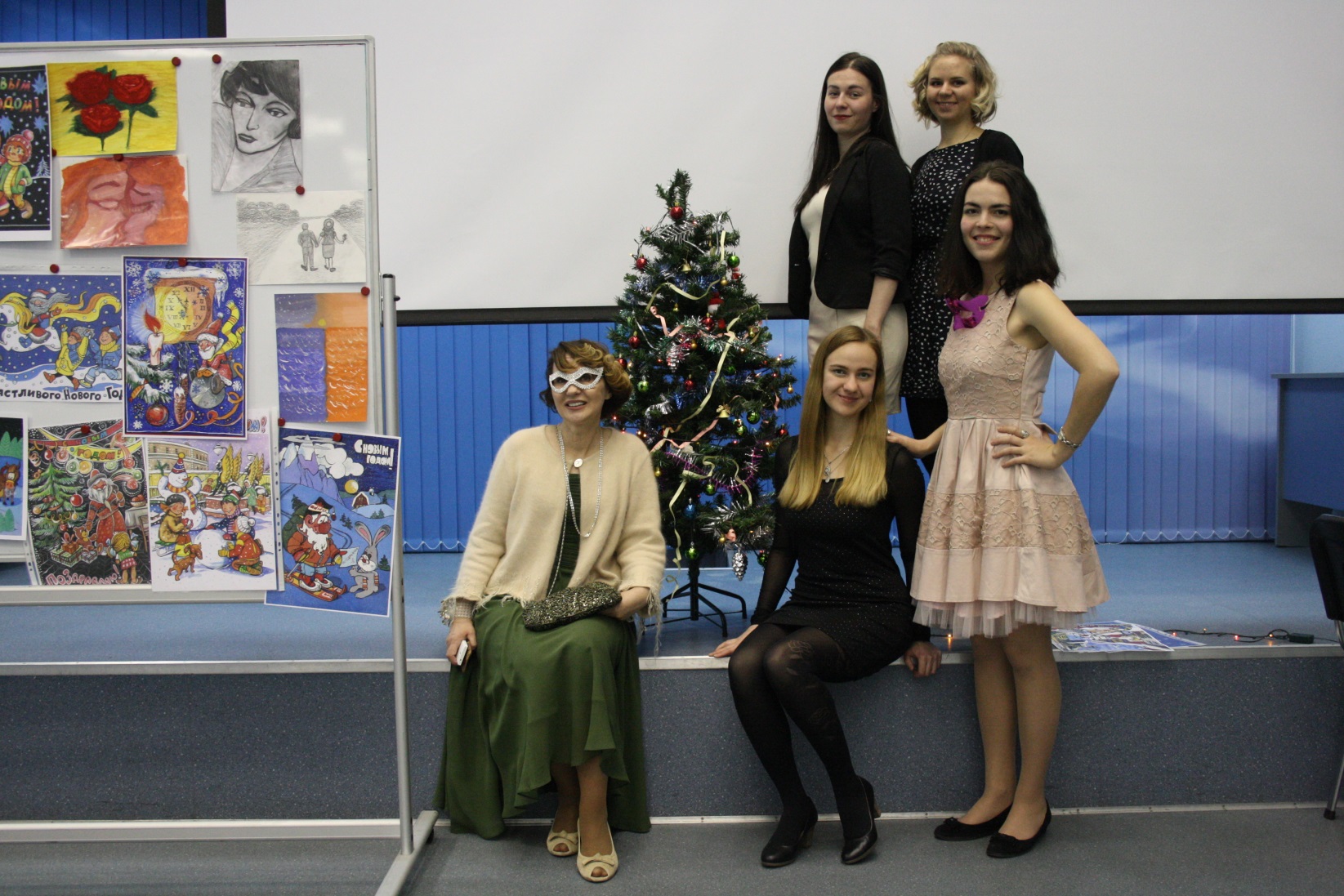 Спасибо за внимание!
В презентации использованы фотографии Н. Н. Колодиева и О. Соловьевой.
Презентацию подготовила А. Самсонова.
По всем вопросам обращаться в группу клуба http://vk.com/artspbu или к представителям актива «Арт-клуба» - студентам 1 курса магистратуры, профиль «Журналистика и культура общества», кафедра теории журналистики и массовых коммуникаций.